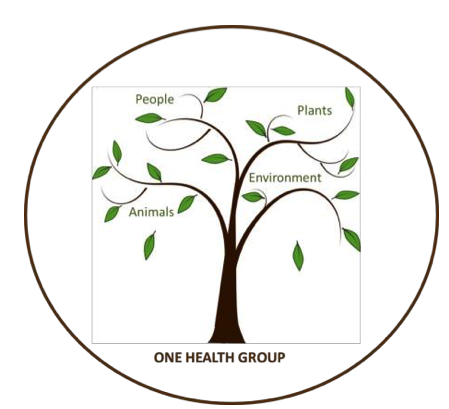 Circumpolar One HeathWinter 2019-20 Climate Review and Spring 2020 Outlook
Rick Thoman
Alaska Center for Climate Assessment and Policy
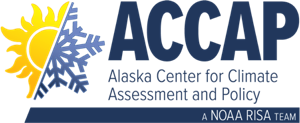 March 03, 2020
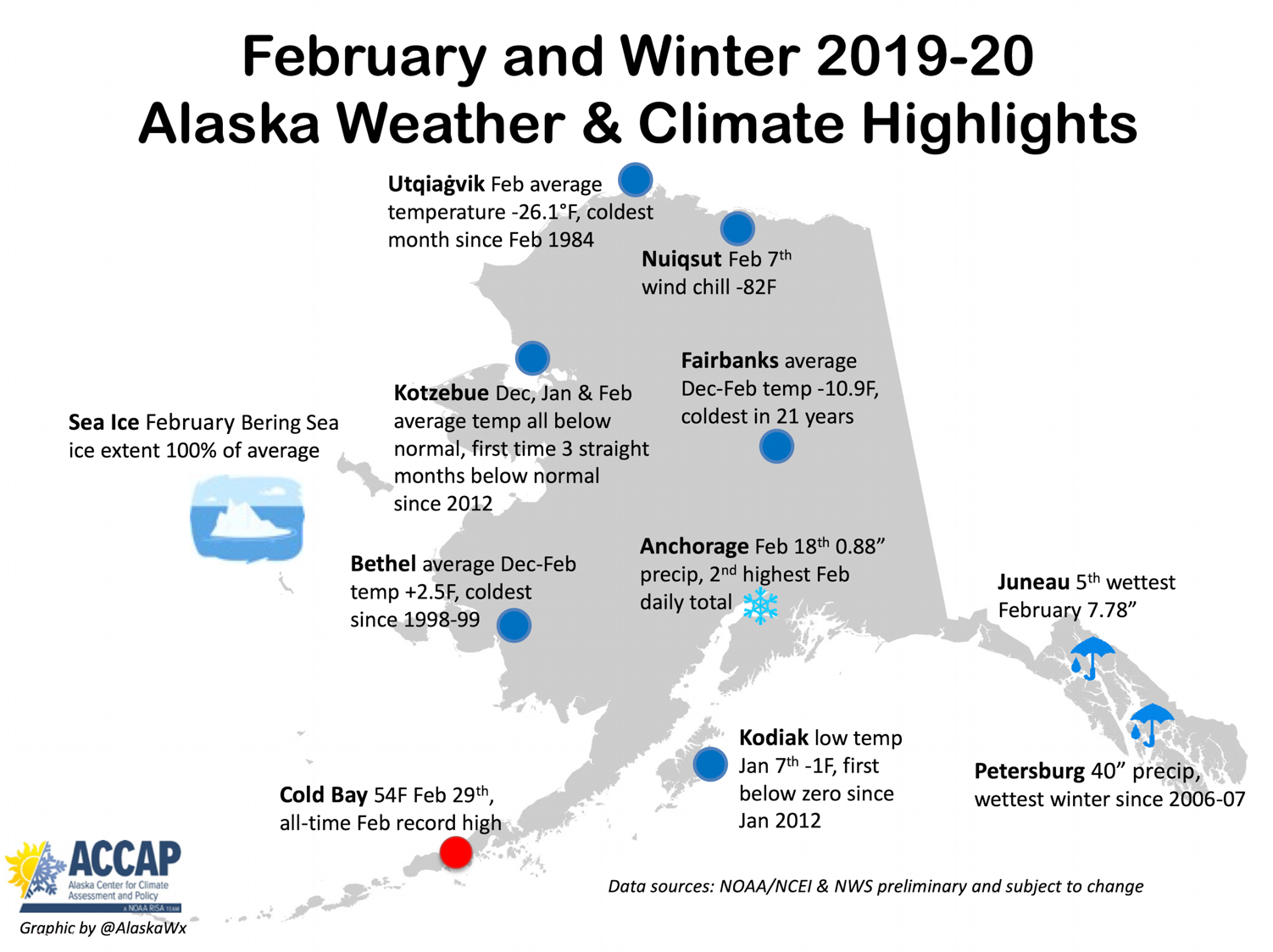 2
Pan-Arctic Winter Temps and Precip
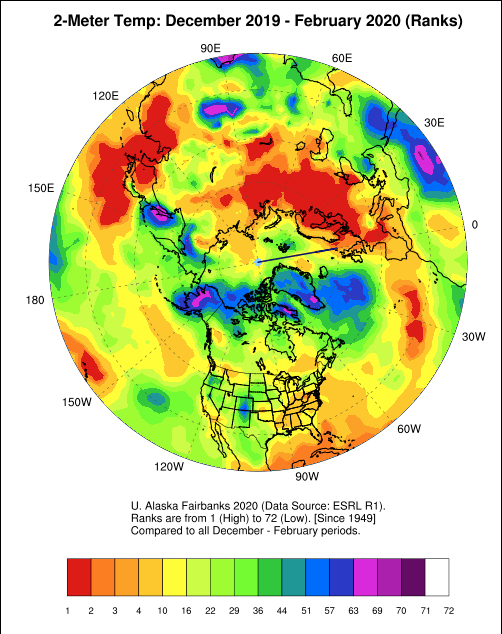 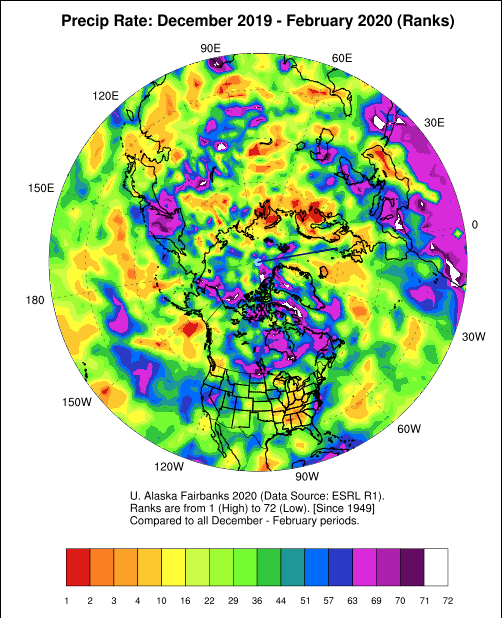 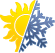 Poleward of 60N: 14th warmest
(Past 72 years)
Poleward of 60N: 13th wettest
(Past 72 years)
3
Winter 2019-20
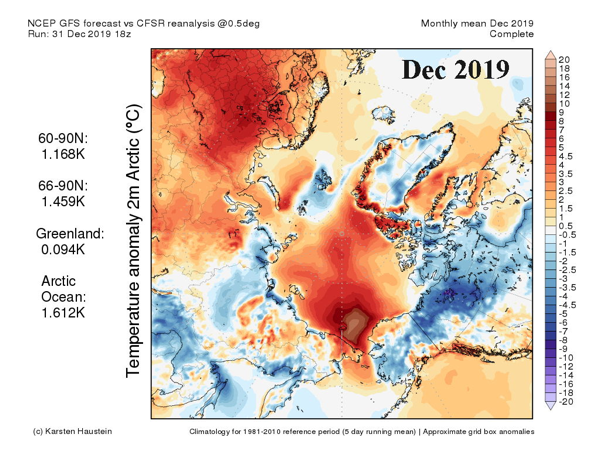 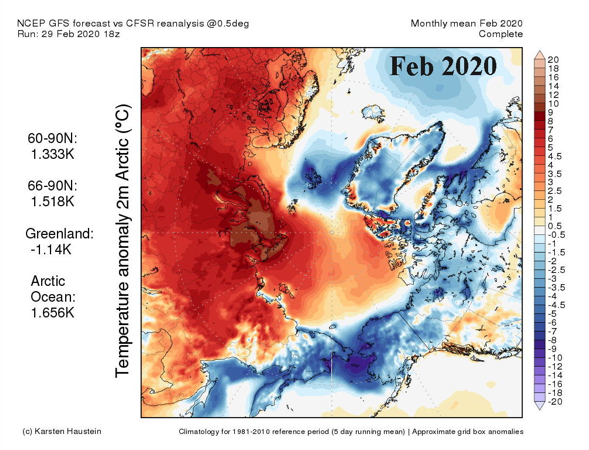 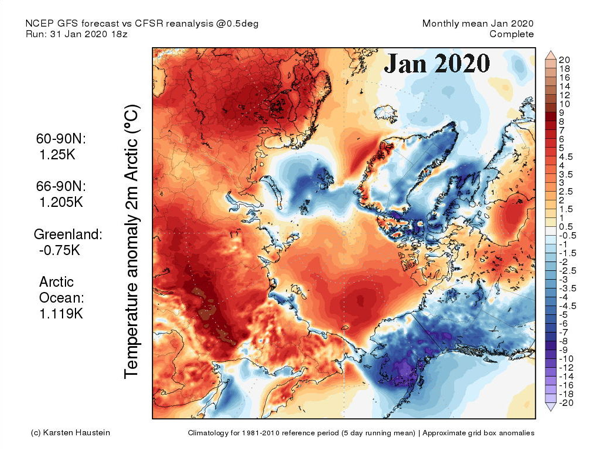 4
Sea Ice This Winter
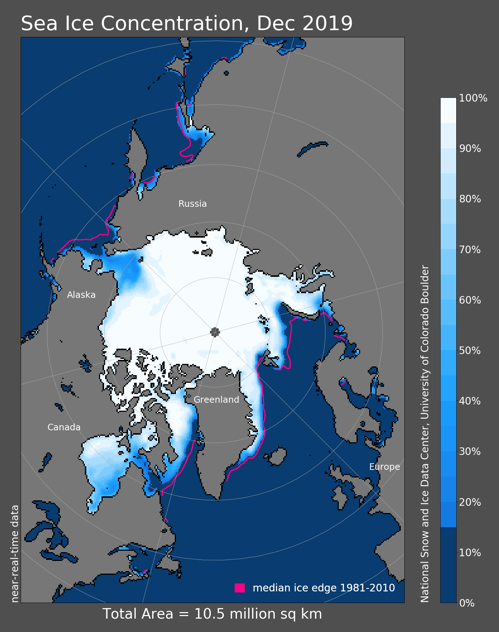 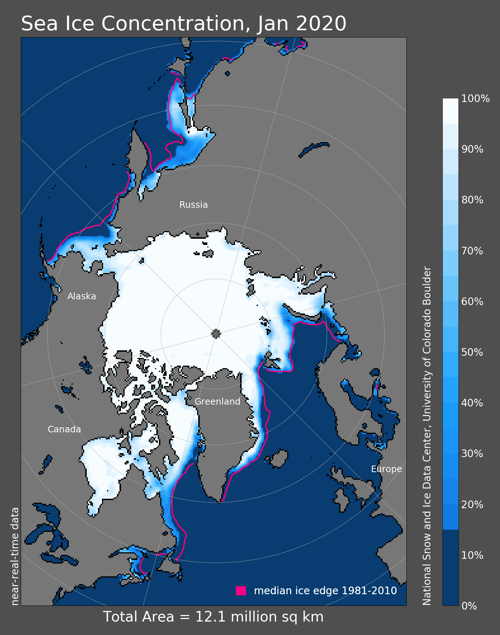 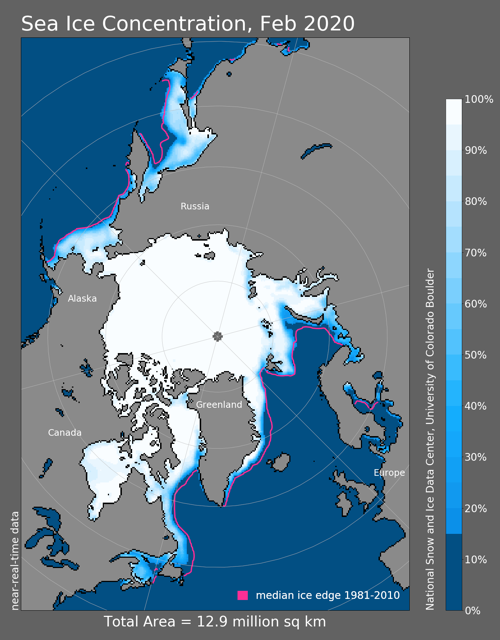 Tied 5th lowest
10th lowest
13th lowest
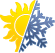 5
Ocean Temperatures
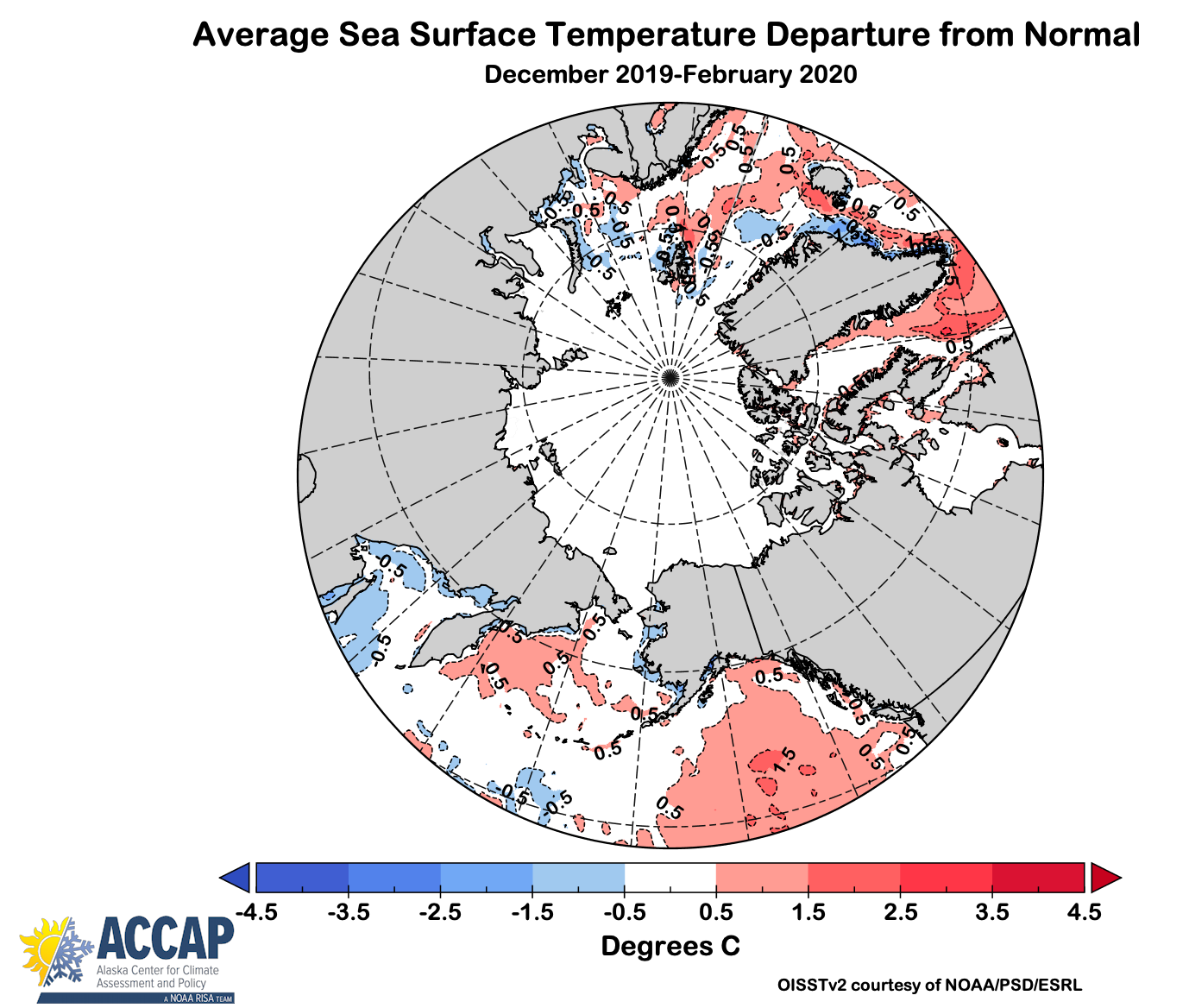 6
Winter 2019-20 Drought in Alaska
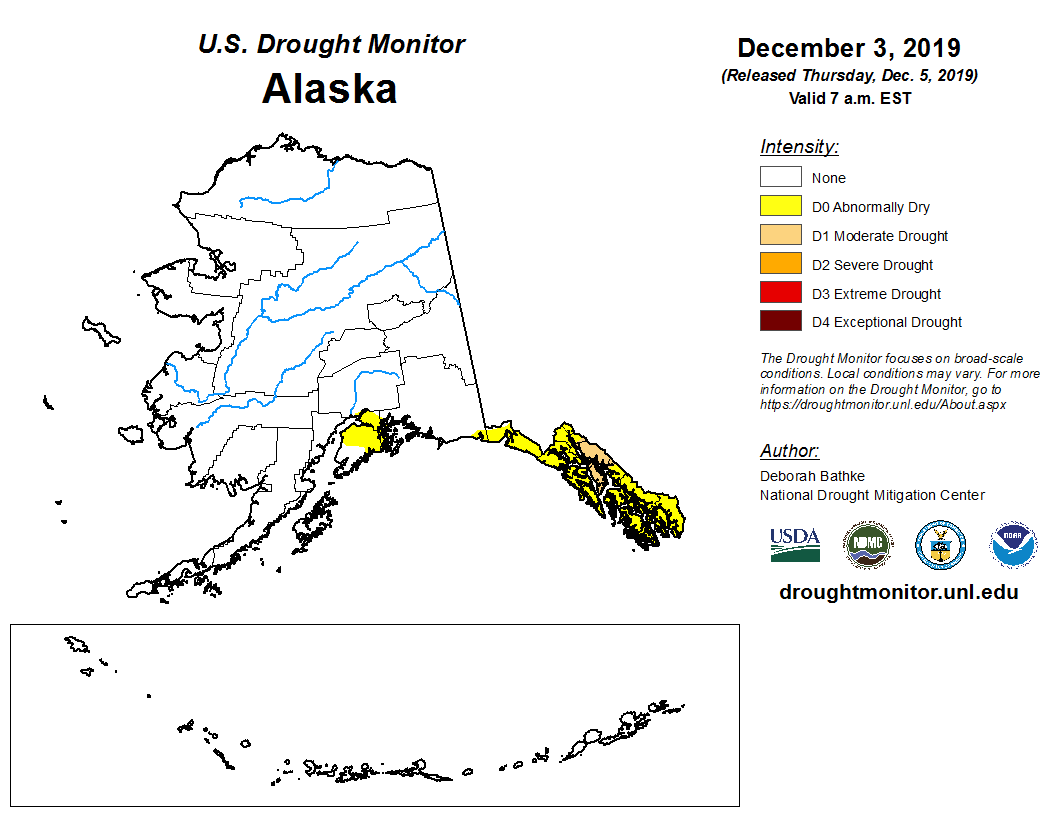 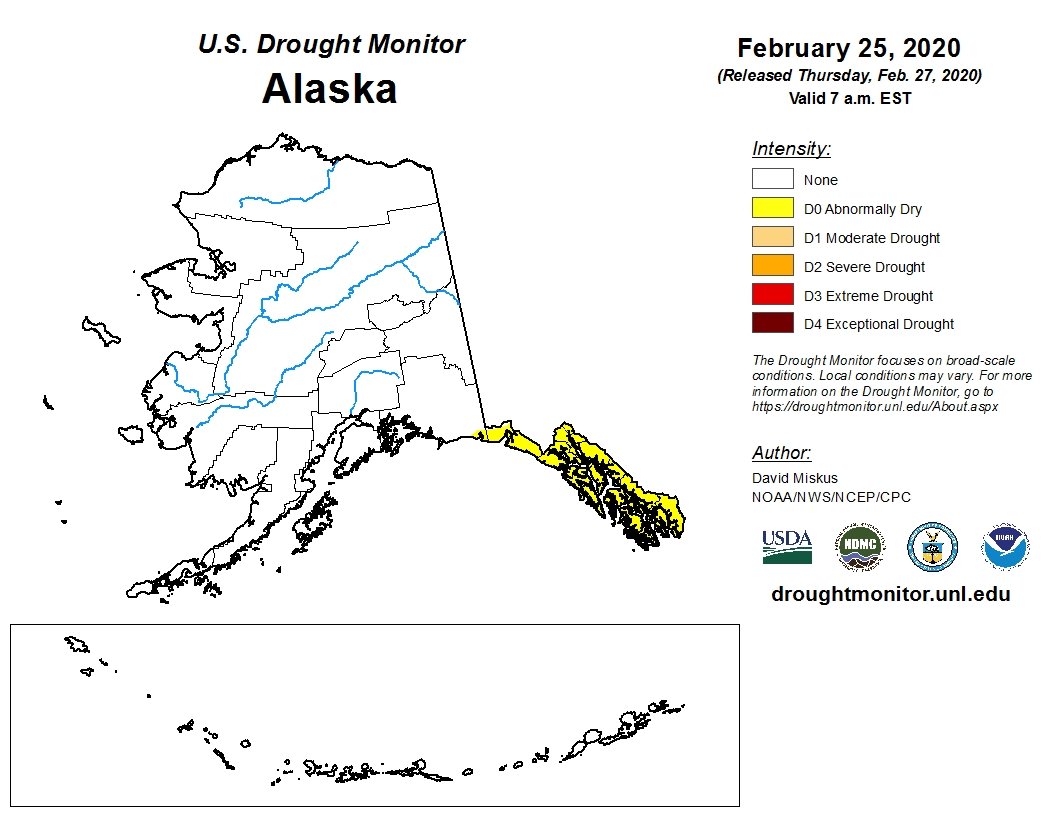 Start of Winter
End of Winter
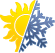 7
Daily Sea Ice Extent
Chukchi Sea Ice-over Dec 22
 Third latest on record
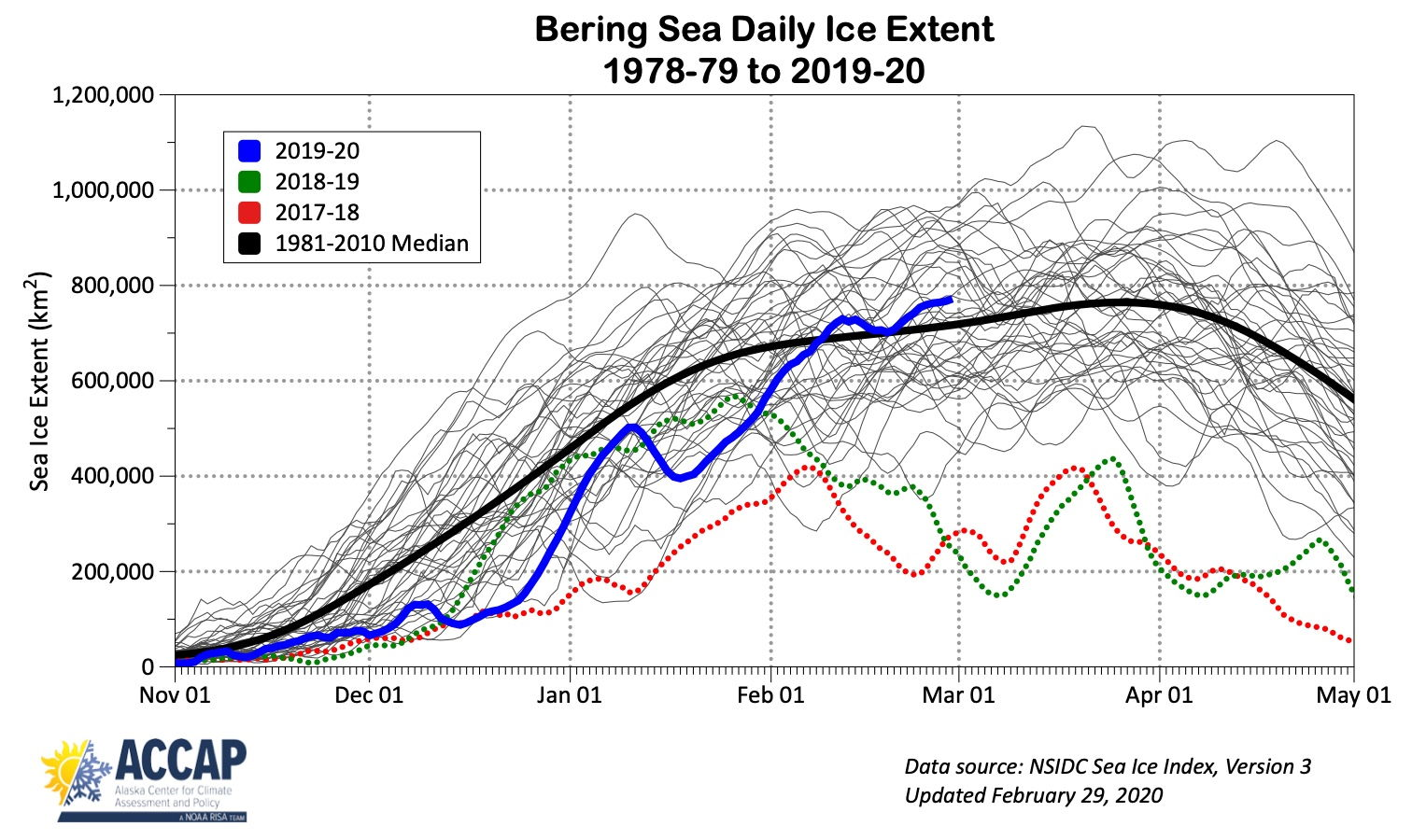 8
Current Alaska Sea Ice
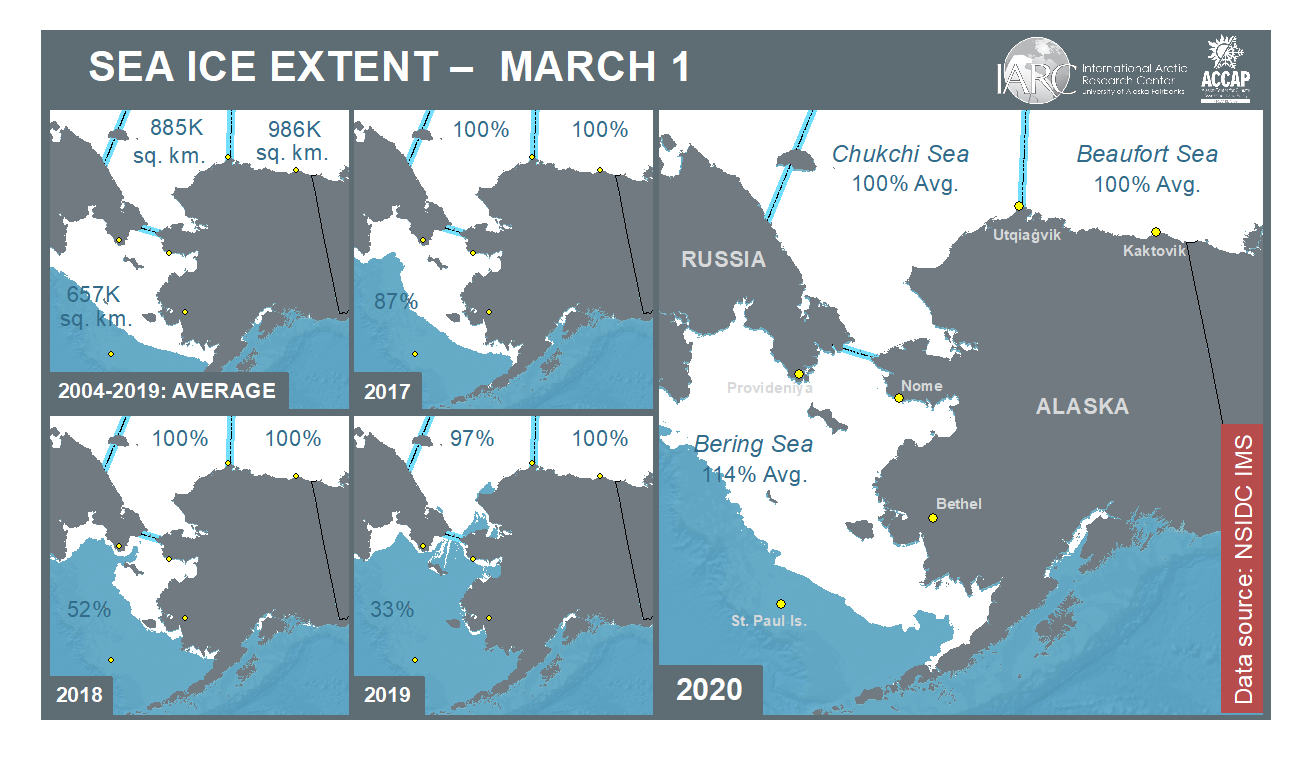 9
Spring 2020 Outlook
Warm equatorial Pacific west of 150W
Neither El Niño or La Niña
North Pacific mostly warmer than normal
Moderate Arctic sea ice extent (for recent years)
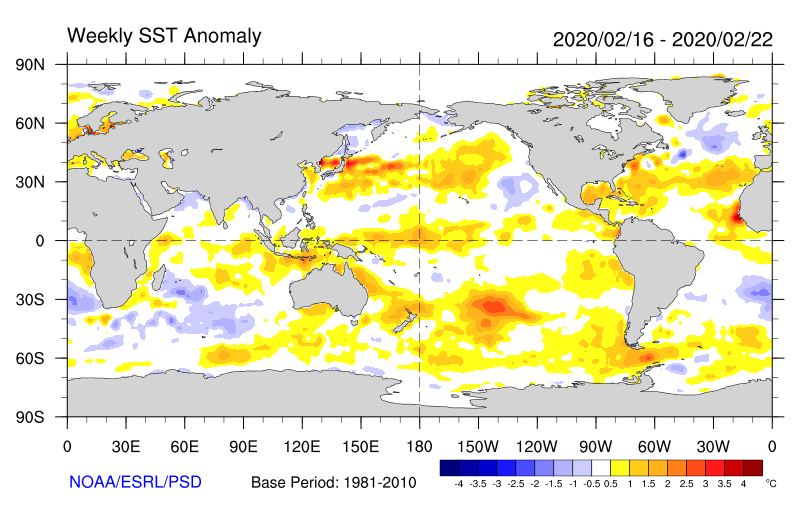 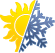 10
CPC March-May 2020 Outlook
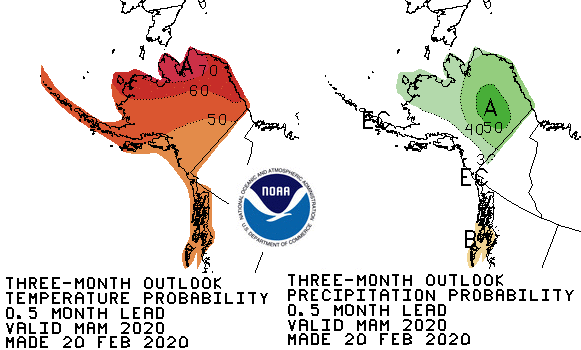 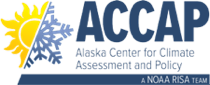 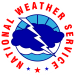 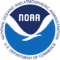 Spring is the Dry Season
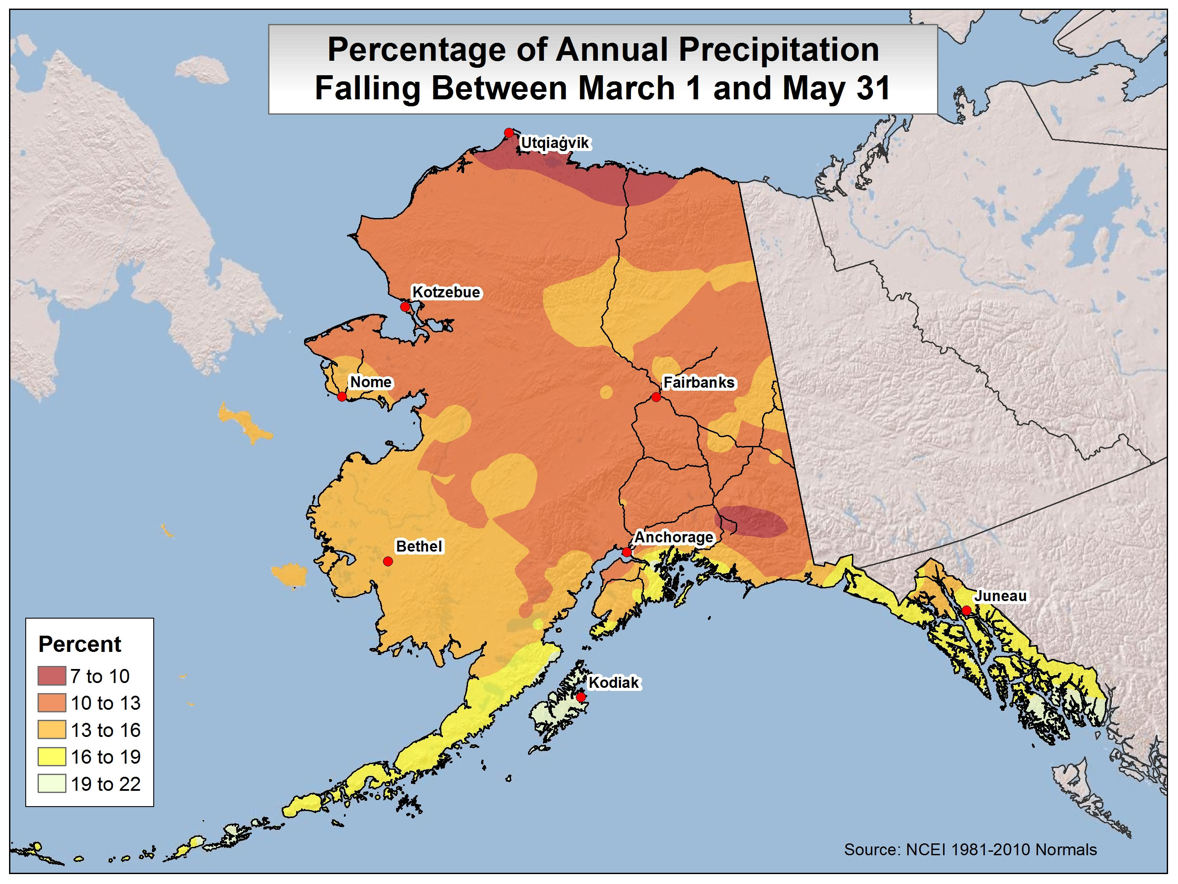 Circumpolar Spring 2020 Outlook
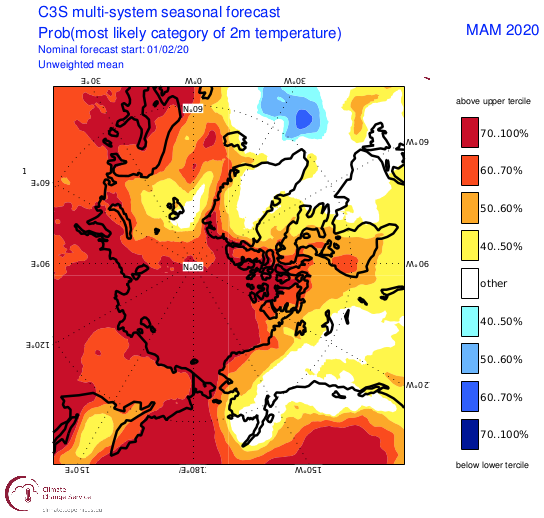 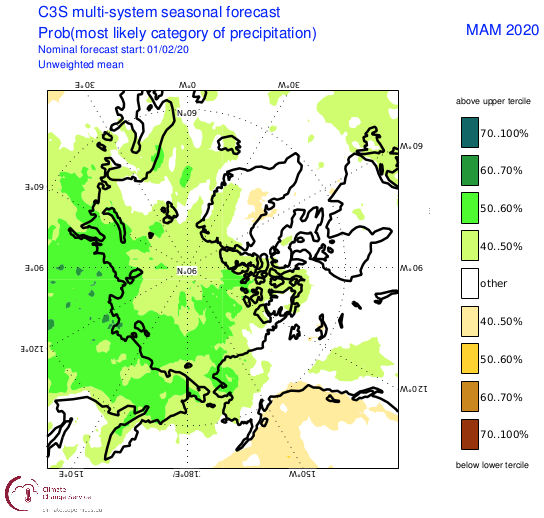 From EU’s Copernicus Climate Change Services
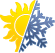 13
CPC Experimental Sea Ice Forecast
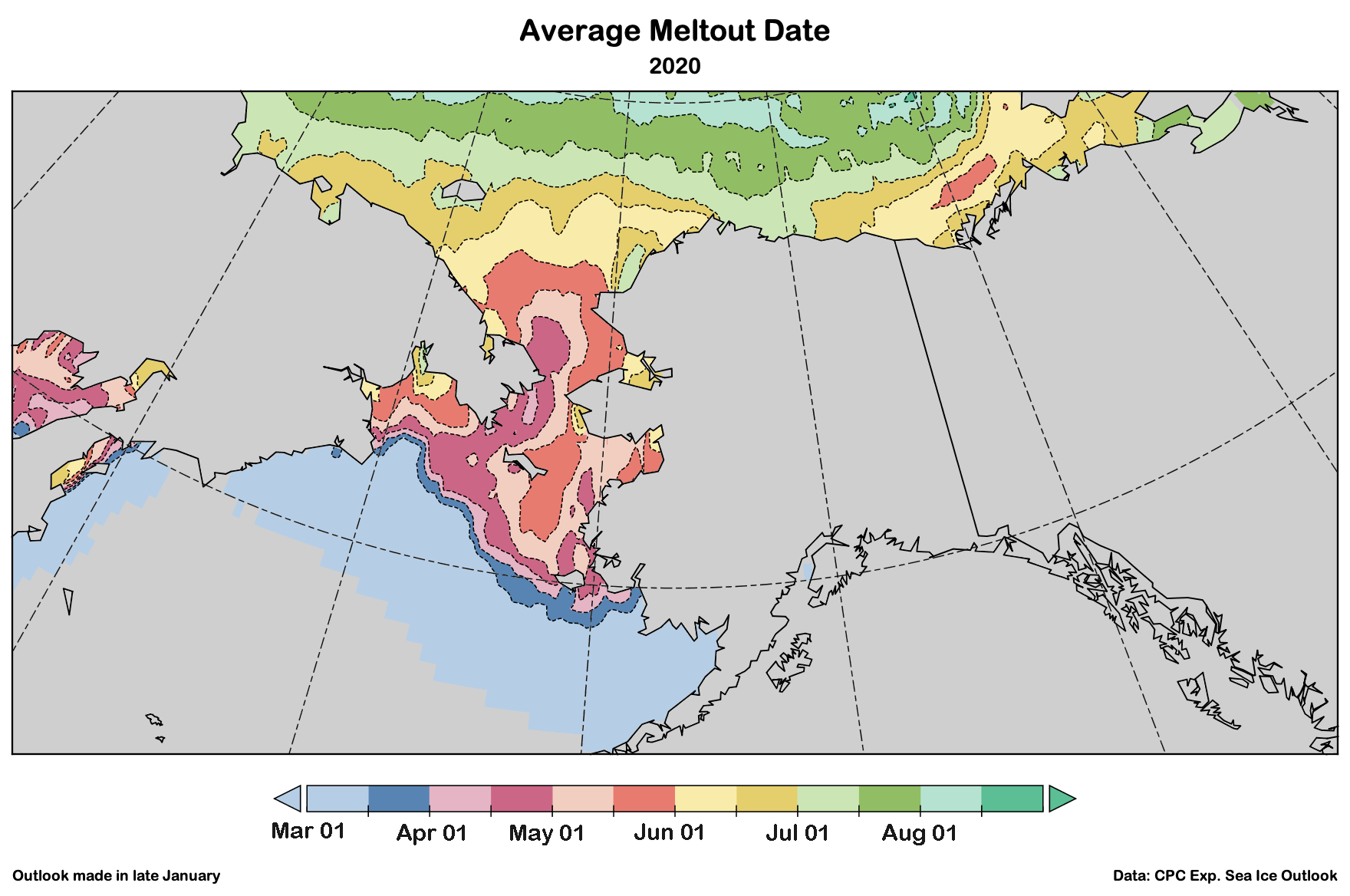 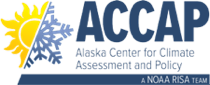 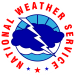 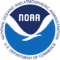 Anchorage Winter WonderlandFebruary 23, 2020
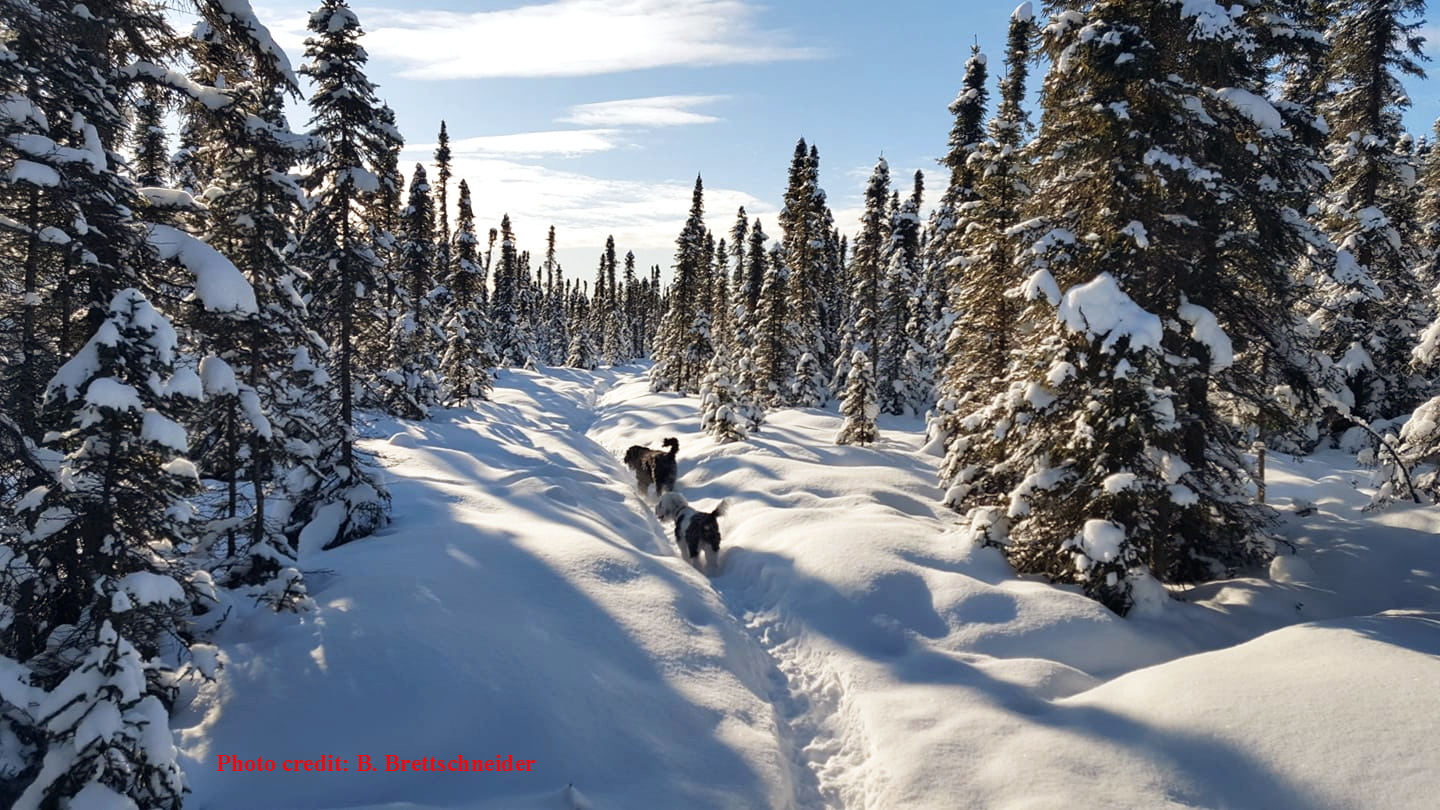 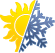 15